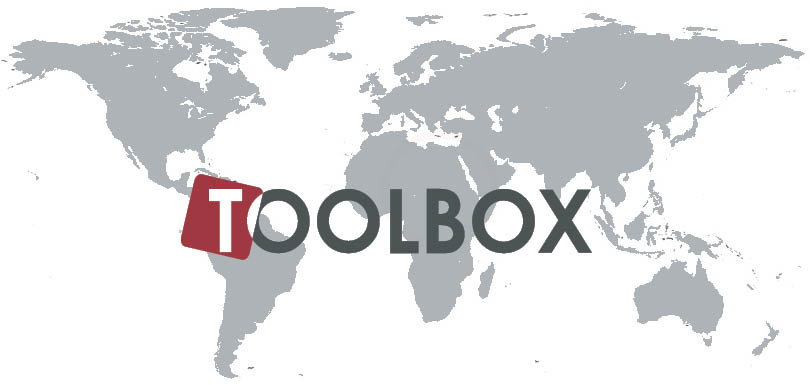 The Devil’s
Hatred
Hatred
How the devil uses hatred to destroy us
Extreme dislike or disgust
Prejudiced hostility or animosity
Hatred
Evil Hatred
1 John 2:9
“He who says he is in the light, and hates his brother, is in darkness until now.”
1 John 2:10
“He who loves his brother abides in the light, and there is no cause for stumbling in him.”
1 John 2:11
“But he who hates his brother is in darkness and walks in darkness, and does not know where he is going, because the darkness has blinded his eyes.”
Proverbs 10:12
“Hatred stirs up strife, But love covers all sins.”
Proverbs 10:18
“Whoever hides hatred has lying lips, And whoever spreads slander is a fool.”
Good Hatred
Proverbs 8:13
“The fear of the Lord is to hate evil; Pride and arrogance and the evil way and the perverse mouth I hate.”
Psalm 119:163
“I hate and abhor lying, But I love Your law.”
Romans 12:9
“Let love be without hypocrisy.  Abhor what is evil.  Cling to what is good.”
“Abhor”
“to dislike; hate; have a horror of”
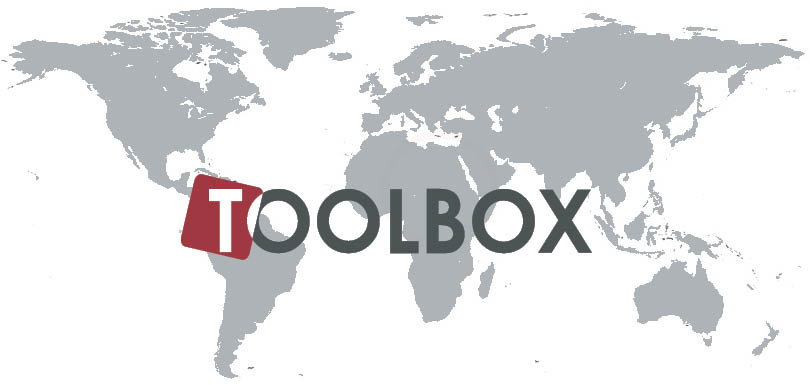 The Devil’s
Hatred